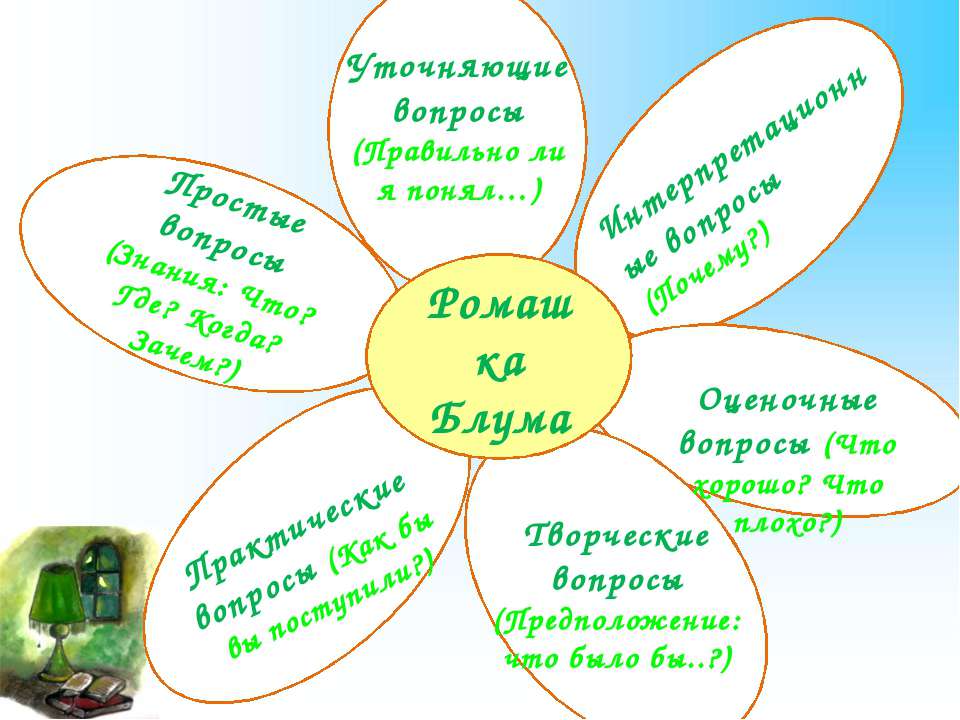 «Ромашка Блума» состоит из шести лепестков, каждый из которых содержит определенный тип вопроса. Таким образом, шесть лепестков – шесть вопросов
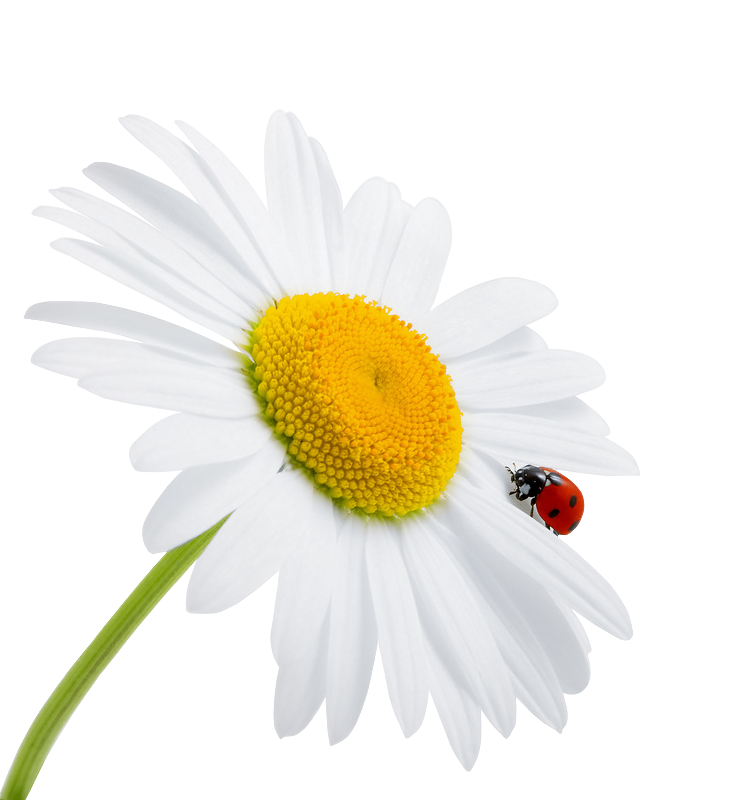 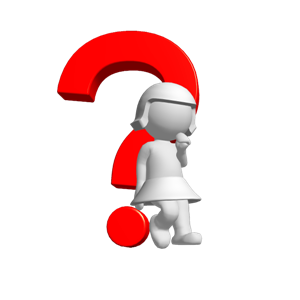 ПРОСТЫЕ ВОПРОСЫ
«Что?» 		«Когда?» 
«Где?» 		«Как?»
 
Вопросы, которые требуют от нас знания фактического материала и ориентированы на работу памяти. Главная задача – вовлечь в работу.
УТОЧНЯЮЩИЕ ВОПРОСЫ
«То есть ты говоришь, что…?»
«Если я правильно понял, то …?»
«Я могу ошибаться, но, по-моему, вы сказали о …?»

Формирование способности выражать свои мысли.
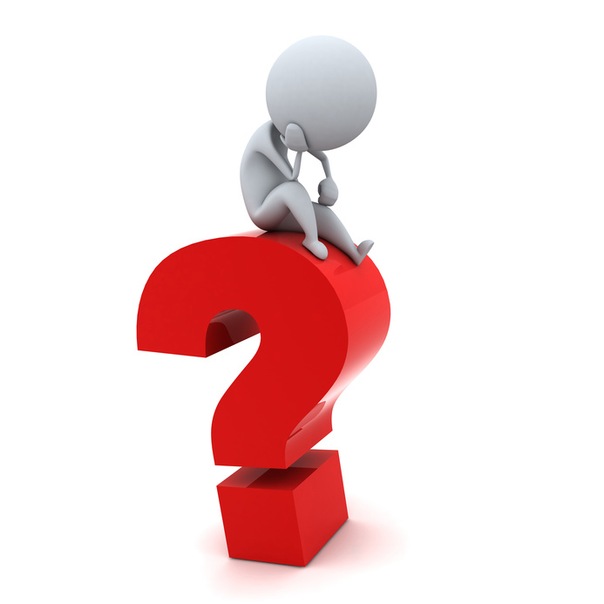 ОЦЕНОЧНЫЕ ВОПРОСЫ
«Какие чувства вызывает у тебя этот отрывок?»
 «Как ты относишься к этому герою?»
 «Что ты чувствуешь, решив эту задачу?»

Очень важно с детского возраста учить детей отдавать себе отчет в тех эмоциях, которые оказывают влияние на мышление.
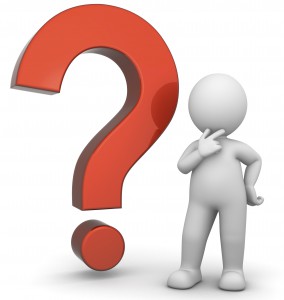 ТВОРЧЕСКИЕ ВОПРОСЫ
«Что изменилось бы …»
«Что будет, если …?» 
«Как вы думаете, как будет развиваться сюжет в рассказе после…?»


При изменении материала, ученик его присваивает.
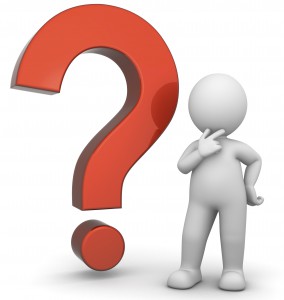 ИНТЕРПРЕТАЦИОННЫЕ, ИЛИ ОБЪЯСНЯЮЩИЕ, ВОПРОСЫ
«Почему…»



Формирование навыков осознания причин тех или иных поступков или мнений.
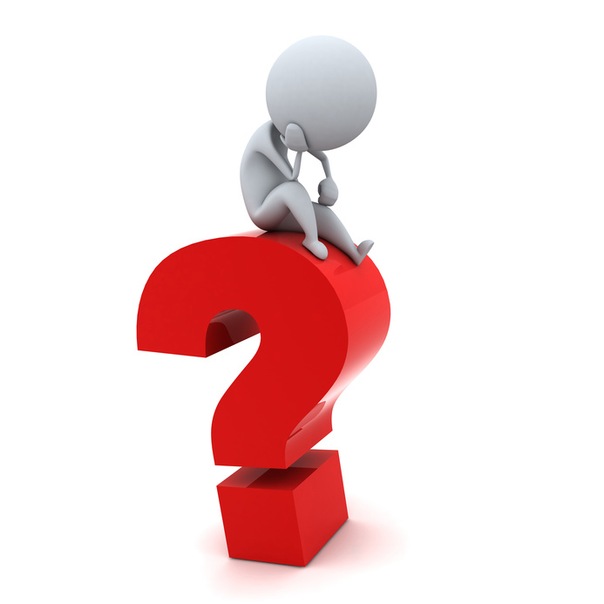 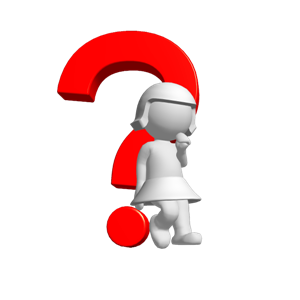 ПРАКТИЧЕСКИЕ ВОПРОСЫ
«Как можно применить …?»
«Что можно сделать из …?»
«Где вы в обычной жизни можете наблюдать …?»
«Как бы вы поступили на месте героя рассказа?»


Они позволяют трезво оценить ситуацию и степень реальности ваших планов, увидеть проблему со стороны
Попробуем?
В Россию Интернет впервые проник в начале 90 - х годов. Ряд университетов и исследовательских институтов приступили в это время к построению своих компьютерных сетей и обзавелись зарубежными каналами связи. Особенно следует отметить Институт Атомной Энергии им. Курчатова.
 В 1993 году мощный импульс развитию Интернета в России придала "Телекоммуникационная программа" Международного Научного Фонда. Программа финансировалась Джорджем Соросом - известным американским мультимиллионером и филантропом. Дж. Сорос на собственном опыте познакомился с особенностями тоталитарных режимов, как фашистского, так и коммунистического толка. Сорос считал, что распространение Интернета в бывших социалистических странах поможет им преодолеть сложившуюся информационную изоляцию. 
До 1993 года Релком был фактическим монополистом на рынке сетевых услуг и предоставлял своим пользователям в основном электронную почту. Собственно, это еще не было Интернетом, хотя и было компьютерной сетью - для пересылки сообщений. Монопольное положение Релкома с неизбежностью приводило к довольно высокому уровню цен на его услуги. В 1993 году мощный импульс развитию Интернета в России придала "Телекоммуникационная программа" Международного Научного Фонда. 
В 1994 году в рамках государственной научной программы "Университеты России" было выделено направление по созданию федеральной университетской компьютерной сети RUNNet. Эта сеть вступила в строй в 1995 году, она использовала преимущественно спутниковые каналы связи. В 1996 - 98 годах была построена опорная сеть для нужд науки и высшей школы RBnet, использующая волоконно - оптические каналы большей емкости.
В настоящее время коммерческие компании, предоставляющие доступ в Интернет, составляют мощный и быстроразвивающийся сектор российской экономики с высоким уровнем конкуренции. 
По имеющимся оценкам, в конце 1998 года в России было около 1.5 миллиона пользователей Интернета, больше половины которых проживало за пределами Москвы. По данным мониторинга, в 1999 году число российских пользователей Сети превысило 5 миллионов.
Интернет сейчас стал единой информационной средой, объединяющей людей всей планеты. Мы можем свободно пользоваться любыми ресурсами.
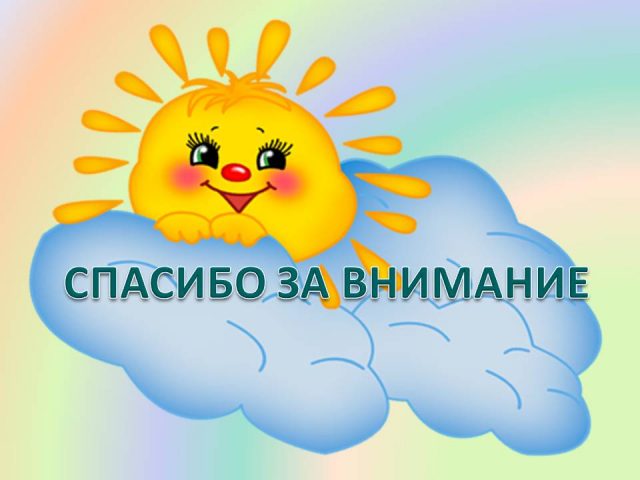